TETI (Team for Einstein Telescope in Italy)
23 April 2024
http://www.einstein-telescope.it
Mandato di TETI
Struttura di TETI, organigramma delle competenze e work-packages
WP3 – Follow-up del contratto con RTI-Rocksoil
L’organizzazione lato EMR
La relazione con ETO et al.
OUB meeting – 31 Maggio 2023
Mandato di TETI (Team per ET in Italia; Team for ET in Italy)
Struttura operativa con il fine di fornire un supporto organico alla candidatura dell'Italia ad ospitare il rivelatore Einstein Telescope in Sardegna. 
Assicurare il buon esito di tutta l’attività necessaria a sostenere la candidatura italiana, inclusa quella prevista dal contratto stipulato dall’INFN con imprenditori privati,  produrre la documentazione a supporto della candidatura e costituire un riferimento tecnico, gestionale e finanziario al progetto. 
TETI riferisce alla GE dell’INFN e ad una struttura di supervisione, in rappresentanza degli Enti e delle Università coinvolti, che verrà a tempo debito comunicata. 
TETI manterrà uno stretto e proficuo contatto con i coordinatori di ETO (Einstein Telescope Organisation) e di ETC (Einstein Telescope Collaboration).
Waiting for approval
3
OUB meeting – 31 Maggio 2023
INFN, INAF
INGV, UniCA
UniSS
MUR
ETO
Project Man.
G. Bisoffi
L. Latronico (d)
RAS
ETC
Enabling Tecnologies
Legal entity
Civil Engin.
Energy
RAS Interface
Authorisations
Science
Safety
Instrument & Layout
R&D Labs
Economic & Social Impact
Contract w/ RT Rocksoil
AI & Data Analysis
Multim. Science
Financial model
Computing infrastructure
Architecture
Environment
Geophysical T. Coordination
Vacuum
A STC of experts may be nominated
TETI – Team for ET in Italy
PMP
List of acronyms	2
1	Introduction	3
2	Purpose	4
3	Scope	4
4	Mandate	4
5	Stakeholders analysis	5
6	Organization Breakdown	5
6.1	Tier 1 - Project Management (PM)	5
6.2	Tier 2 – Executive board (EB)	6
6.3	Tier 3 – Knowledge Base (KB)	7
7	Work Breakdown	7
7.1	Work Package Description	7
8	TETI tools	8
8.1	Meetings	8
8.1.1	Weekly technical meetings	8
8.1.2	Weekly RUP meetings	9
8.1.3	Weekly TETI executive meetings	9
8.1.4	Technical meetings	9
8.1.5	Bi-weekly meetings with the ETO	9
8.1.6	Meetings with the stakeholders	9
9	Communications and reports	10
10	Conclusions	10
Annex A – Stakeholders table	10
Annex B – Organizational Breakdown	12
Annex C – Work Breakdown Structure	13
Annex D – Critical RACI Matrices	15
Annex E – Work Package and Task Table description	15
5
OUB meeting – 31 Maggio 2023
OBS da sito
6
OUB meeting – 31 Maggio 2023
ETIC e TETI
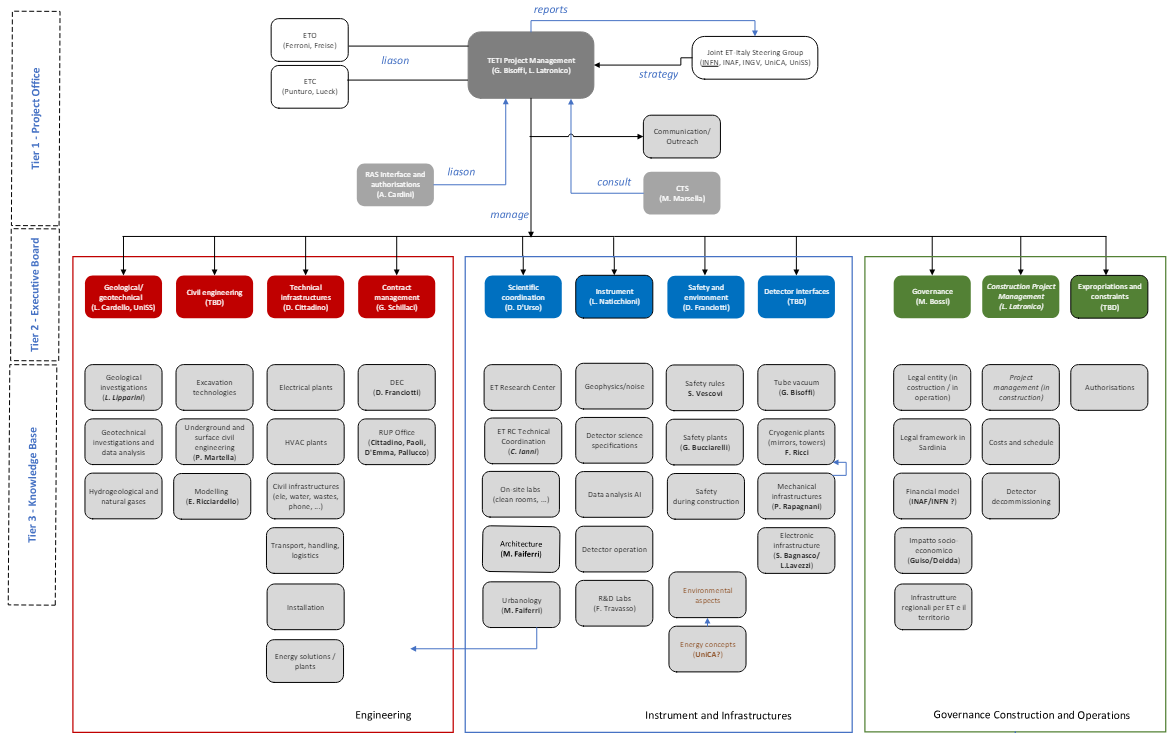 Studio di fattibilità e caratterizzazione del sito
Realizzazione del laboratorio di Sos Enattos
Rete di laboratori per le «tecnologie abilitanti di ET»
Il portafogli di ET
TETI mette a sistema tutte le attività, in quanto concorrono 
alla preparazione della candidatura della Sardegna
OUB meeting – 31 Maggio 2023
[Speaker Notes: A fronte di un investimento totale di 50 milioni di euro, entro i prossimi 30 mesi, ETIC si occuperà della preparazione e della realizzazione dello studio di fattibilità e della caratterizzazione del sito individuato per ET, la miniera dismessa di Sos Enattos, nel Nuorese. Contestualmente, sarà realizzata una rete di laboratori di ricerca per lo sviluppo delle tecnologie che saranno adottate dal nuovo osservatorio gravitazionale. ETIC si propone inoltre di realizzare e/o potenziare, presso gli Enti di ricerca e le università partecipanti al progetto, una rete di laboratori di ricerca e sviluppo mirata allo studio delle tecnologie abilitanti. In particolare, i sistemi di filtraggio sismico e di controllo a bassa frequenza per la sospensione delle ottiche di ET, gli apparati criogenici a basso rumore per l’abbattimento del rumore termico nelle ottiche principali di ET, nuove tecnologie nel campo della fotonica, dell’ottica e dell’elettronica, e infine nuovi materiali per realizzare gli specchi di Einstein Telescope.]
Structure of the work-packages
8
OUB meeting – 31 Maggio 2023
Meetings - weekly
Tuesday 9.30-11.00: technical meeting on the engineering design, pulling together TETI and RTI-Rocksoil
Thursday 11.00-12.00: TETI executive meeting on organisation and follow up of work packages
Friday 11.00-13.00:  meetings of the RUP office with RTI-Rocksoil, on contract implementation
Many meetings called by TETI or RTI-Rocksoil on specific technical items
WP meetings: starting
OUB meeting – 31 Maggio 2023
Rocksoil S.p.A. main contractor- Milano [geotechnical, hydrological];
Leonardo Consorzio Europeo per l’ingegneria e l’architettura - Cagliari [safety]
Ferro Ingegneria S.r.l. - Torino [technical plants];
Criteria S.r.l. - Cagliari [environment];
INAR S.r.l. - Milano [civil];
GDP-Geomin S.r.l. - Torino [geological];
Geotec S.p.A. - Campobasso [geotechnical]

Contract awarded on Dec 18, 2023
Start of activities: Feb 19, 2024
Conclusion within: June 30, 2025 (strictly limited by government funding scheme)
TAKING INTO ACCOUNT:
Respect of the territory, environment, DNSH principle
Safety of workers, during construction and operation
Scientific lab efficiency                                              
50 years lifecycle
Minimum noise in caverns

STUDYING:
Underground siting of infrastructures, underground survey
Underground infrastructures 
Surface infrastructures
Sustainable design - Contract
10
Il progetto di fattibilità – Cronoprogramma, conclusione PNRR a giugno 2025
OUB meeting – 31 Maggio 2023
Draft schedule of TETI Engineering Design
February-March 2024:  preliminary analysis to prepare geological surveys, their authorisation 
May-June 2024: 3D layout of T and L configurations (gabarit, technical plants, safety, HVAC, …) 
June-December 2024:  prel. design of the surface labs and of the technical plants 
June 2024 - April 2025: hydrogeological, geotechnical surveys
Sept-Dec 2024: modelling of the caverns, sizing, structural analysis 
January-March 2025:  feasibility study of the civil infrastructures, environmental analysis, cost analysis 
April-May 2025:  approval of the authorization process by the national authorities 
June 2025: work completion.
Work package WP3 – Contract follow-up
13
OUB meeting – 31 Maggio 2023
ET-EMR Governance Structure
14
OUB meeting – 31 Maggio 2023
OUB meeting – 31 Maggio 2023
OUB meeting – 31 Maggio 2023
OUB meeting – 31 Maggio 2023
How to coordinate the activity with Local teams
Progetti locali - in una competizione iniziata, con regole ancora non scolpite
Mandate (to be further specified)		Needs
preparing all the necessary documents to be included in the preliminary TDR, based upon a request of ETO
preparation of the site proposal, also including a technical design, a time/cost estimation, a risk analysis, socio-economic impact, and a feasible roadmap to obtain the construction permits from the local authorities
rules for responsibilities and coordination of the local teams 
definition of a set of common documents and reports, having the same quality parameters, to be prepared for the preliminary TDR.
the collaborative framework between ETO, ETC, SPB… and local teams
OUB meeting – 31 Maggio 2023
Needed from ETO and ETO-ED:
requirements and specifications for the expected products of the two teams
level of detail of the technical aspects of the bids (to allow for their fair comparison)
boundary conditions (objects, envirnomental specs, ...)
date of delivery
The content of points 1.-4. must be negotiated with TETI and presumably EMR (and the companies), as they need to be consistent with the ongoing contracts
19
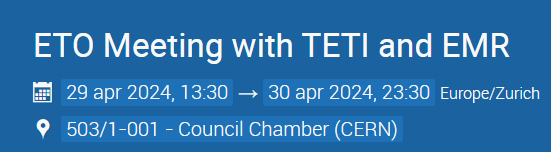 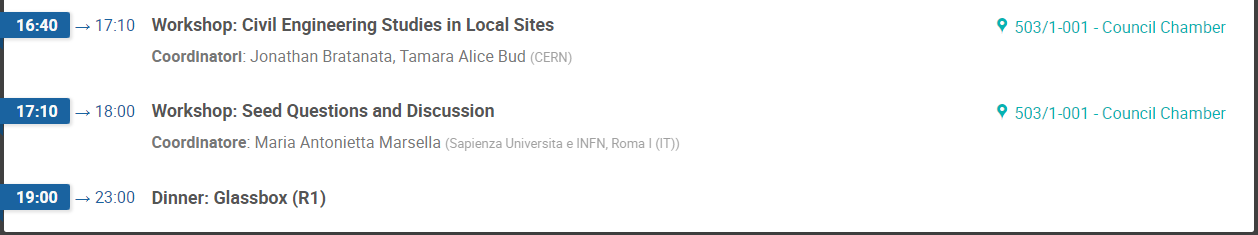 OUB meeting – 31 Maggio 2023